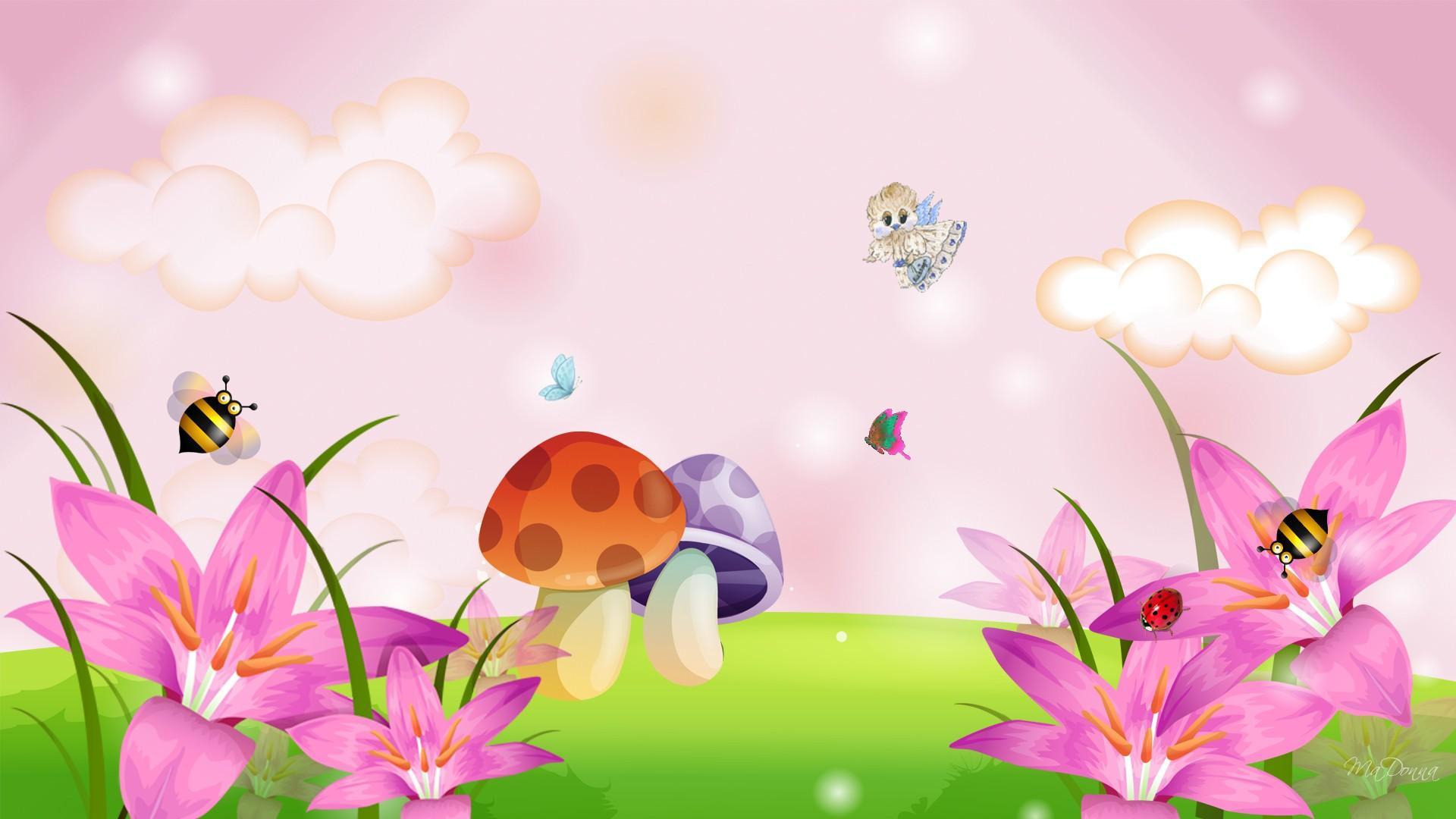 PHÒNG GD & ĐT QUẬN LONG BIÊN   TRƯỜNG MẦM NON GIANG BIÊN
LĨNH VỰC PHÁT TRIỂN NHẬN THỨC
Đề tài: Tìm hiểu về mùa xuân

Đối tượng: MGN ( 4-5 tuổi )


Giáo viên: Nguyễn Thị Thường
           	    Trần Thị Hồng Liên
Ổn định tổ chức
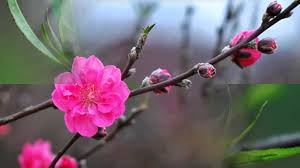 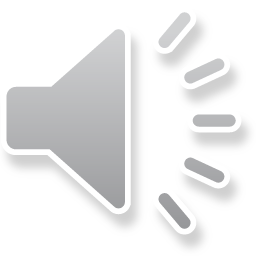 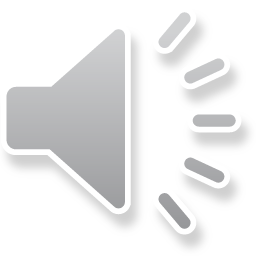 MƯA XUÂN
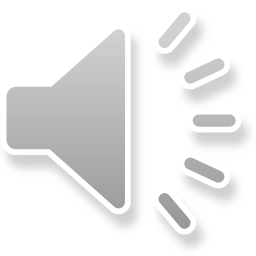 Cây cối mùa xuân
Du xuân
Hình ảnh lễ hôị
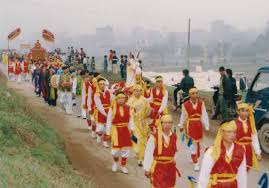 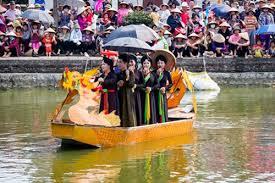 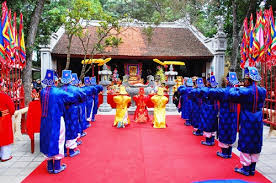 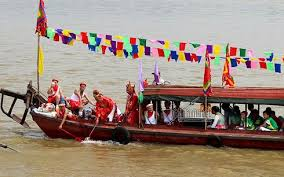 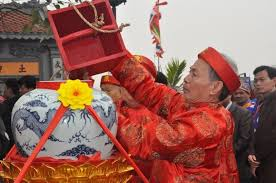 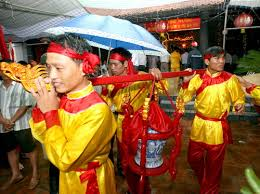 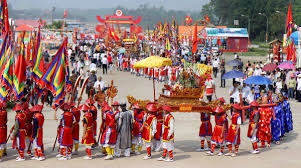 Trò chơi
Đội nào nhanh nhất
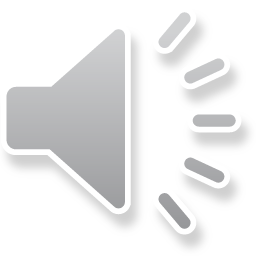 Kết thúc giờ học
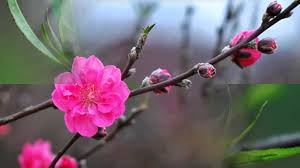 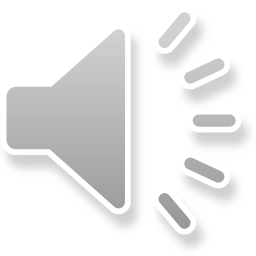